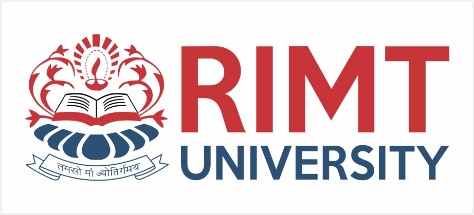 Data Structure/BTCS-2304
Course Name: B.Tech CSE Semester:3rd
Prepared by: Ms. Yogesh
education for life                   www.rimt.ac.in
Department of Computer Science & Engineering
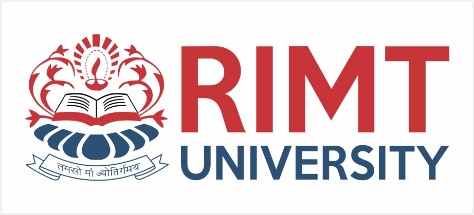 Graph Representations
Adjacency Matrix
Adjacency Lists
Adjacency Multilists
CHAPTER 6
2
education for life                   www.rimt.ac.in
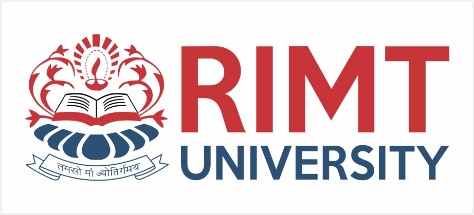 Adjacency Matrix
Let G=(V,E) be a graph with n vertices.
The adjacency matrix of G is a two-dimensional n by n array, say adj_mat
If the edge (vi, vj) is in E(G), adj_mat[i][j]=1
If there is no such edge in E(G), adj_mat[i][j]=0
The adjacency matrix for an undirected graph is symmetric; the adjacency matrix for a digraph need not be symmetric
CHAPTER 6
3
education for life                   www.rimt.ac.in
Examples for Adjacency Matrix
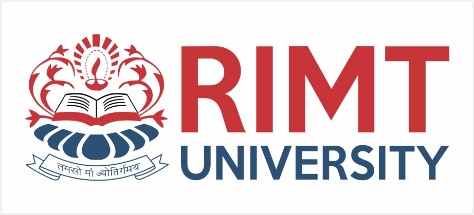 0
4
1
2
5
3
6
7
0
0
1
2
3
1
2
G2
G1
symmetric
undirected: n2/2
directed: n2
G4
CHAPTER 6
4
education for life                   www.rimt.ac.in
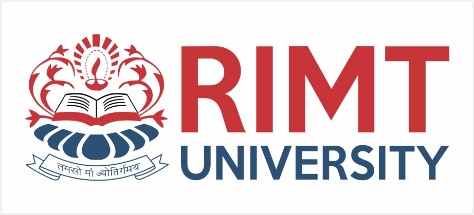 Merits of Adjacency Matrix
From the adjacency matrix, to determine the connection of vertices is easy
The degree of a vertex is 
For a digraph, the row sum is the out_degree, while the column sum is the in_degree
CHAPTER 6
5
education for life                   www.rimt.ac.in
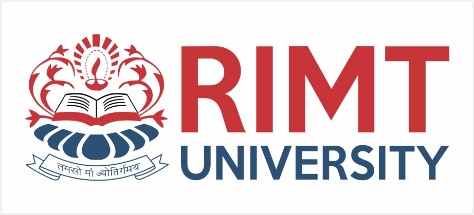 Data Structures for Adjacency Lists
Each row in adjacency matrix is represented as an adjacency list.
#define MAX_VERTICES 50
typedef struct node *node_pointer;
typedef struct node {
    int vertex;
    struct node *link;
};
node_pointer graph[MAX_VERTICES];
int n=0; /* vertices currently in use */
CHAPTER 6
6
education for life                   www.rimt.ac.in
0
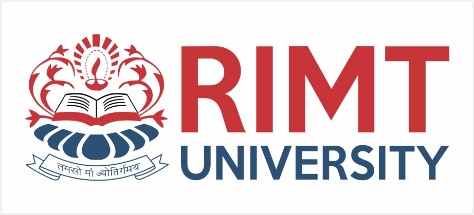 0
4
1
2
5
3
6
7
1
2
3
0
1
2
3
1
1
2
3
2
0
1
2
3
4
5
6
7
0
2
3
0
3
0
1
3
0
3
1
2
1
2
0
5
G1
0
6
4
0
1
2
1
5
7
1
0
2
6
G4
G3
2
CHAPTER 6
7
An undirected graph with n vertices and e edges ==> n head nodes and 2e list nodes
education for life                   www.rimt.ac.in
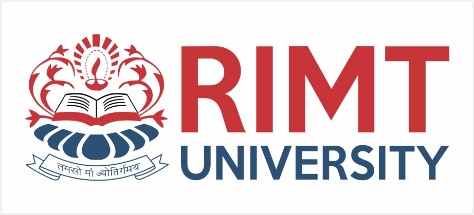 Interesting Operations
degree of a vertex in an undirected graph
# of nodes in adjacency list
# of edges in a graph
determined in O(n+e)
out-degree of a vertex in a directed graph
# of nodes in its adjacency list
in-degree of a vertex in a directed graph
traverse the whole data structure
CHAPTER 6
8
education for life                   www.rimt.ac.in
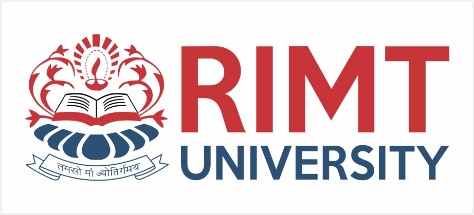 0
4
1
2
5
3
6
7
Compact Representation
node[0] … node[n-1]: starting point for vertices
node[n]: n+2e+1
node[n+1] … node[n+2e]: head node of edge
4
0
5
1
6
2
7
3
CHAPTER 6
9
education for life                   www.rimt.ac.in
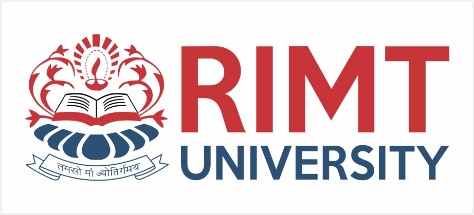 Figure 6.10: Inverse adjacency list for G3
0





1       NULL
0

1

2
0       NULL
1
1       NULL
2
Determine in-degree of a vertex in a fast way.
CHAPTER 6
10
education for life                   www.rimt.ac.in
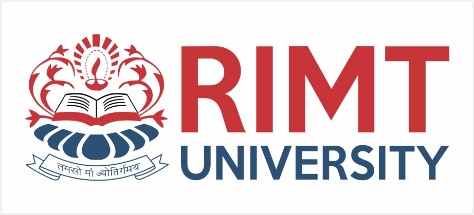 tail       head      column link for head    row link for tail
Figure 6.11: Alternate node structure for adjacency lists (p.267)
CHAPTER 6
11
education for life                   www.rimt.ac.in
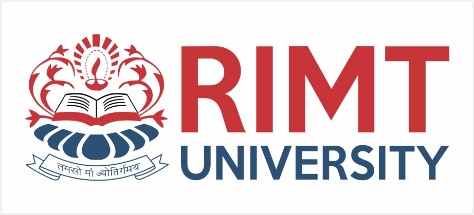 0
1
2
1    0 NULL
0    1 NULL  NULL
1    2 NULL  NULL
2            NULL
1
0
Figure 6.12: Orthogonal representation for graph G3(p.268)
0
1
2
CHAPTER 6
12
education for life                   www.rimt.ac.in